YOUR CHURCH NAME HERE - THE CHILDREN’S SOCIETY
ADVENT CHALLENGE!
Can you complete 24 small acts of kindness in the days of December leading up to Christmas Day? Tick  them off as you complete them (they can be done in any order). By Christmas Day the world around you  will be just that little bit better! On Christmas Day read through prayer on the back of this sheet -  place it somewhere in your home where everyone can see it.
Changing children’s lives
Insert your Church
logo here
A Christmas prayer for the work of The Children’s Society
A Christmas Prayer
Lord Jesus, born in a stable,
Give courage to all who do not have a safe  place to call home.
Lord Jesus, for whom the angels sang,  Give the song of the kingdom to all who  weep.
Lord Jesus, worshipped by the shepherds,  Give peace on earth to all who are  oppressed.
Lord Jesus, visited by both wise and meek,  Give wisdom and humility to all who  govern.
Lord Jesus, whose radiance filled a lowly
manger,
Shine in our lives today, give hope to all  vulnerable children and young people and  bless the work of The Children’s Society in  giving them a brighter future.
Amen
Some sections of this prayer adapted from
New Patterns for Worship
CAMPAIGN FOR CHANGE IN 2020
Become a Children’s Society campaigner in 2020. Find out how by following  this link: bit.ly/what-u-can-do (please note it’s case-sensitive!)
Changing children’s lives
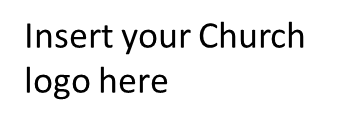